Правописание 
сложных имен прилагательных
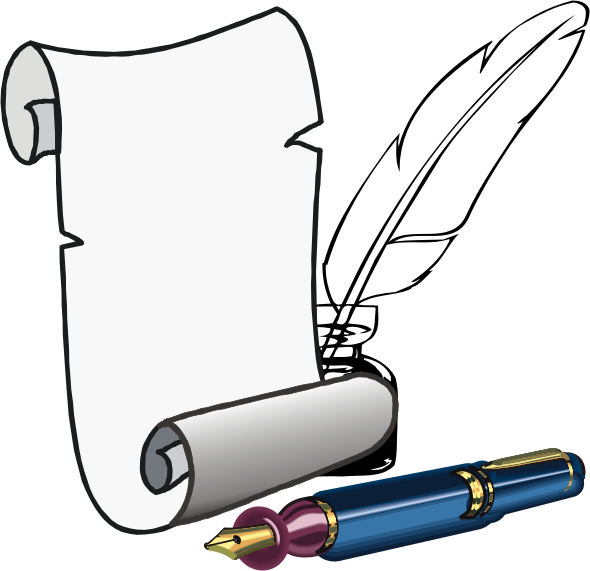 МОУ «Уфимская СОШ»
Учитель русского языка и литературы 
Мальцева Т.В.
Прочитайте и проанализируйте предложения.
(Ярко) белая вспышка молний прорезала ночное небо.
Нам предстояла поездка в (северо) восточную территорию на Новосибирских островах.
       Попробуйте объяснить правописание сложных имен прилагательных.
Сформулируйте цель урока:
1) Повторить способы образования сложных имен прилагательных.
2) Изучить правила написания сложных имен прилагательных.
Сложные прилагательные могут писаться через дефис.
Ярко-красный, бледно-розовый.
Машинно-тракторный (машина и трактор); русско-немецкий (русский и немецкий).
Юго-восточный (юго-восток), санкт-петербургский (Санкт-Петербург).
Белый-белый теплоход.
НО!!!
Широкоэкранный – широкий экран
Дальневосточный – Дальний Восток.
Образуйте сложные прилагательные. Запишите сначала те, которые пишутся слитно, затем – через дефис.
(Каменный уголь) промышленность, (кислый и сладкий) сок, (российское и болгарское) сотрудничество, (ремонтируют вагоны) депо, (макаронные и кондитерские) изделия, (бело) розовое облако, (северо) западный ветер, (черная, черная) краска, (русский и английский) словарь.
Проверь себя!
Каменноугольная промышленность, вагоноремонтное депо.
Кисло-сладкий сок, российско-болгарское сотрудничество, макаронно-кондитерские изделия, бело-розовое облако, северо-западный ветер, черная-черная краска, русско-английский словарь.
Выпиши «третье лишнее».
(Немецко) французский , (садово) огородный, (железно) дорожный.
(Кисло) молочный,  (сельско) хозяйственный, (ярко) желтый.
(Северо) восточный, (литературно) музыкальный, (судо) строительный.
Проверь себя!
1) железнодорожный; 2) ярко-желтый; 
3) судостроительный.
Отдохнем и поиграем!
Прочитайте и отгадайте загадки.
  Есть на речка лесо-рубы
       В серебристобурых шубах.
       Из деревьев, веток, глины
       Строят прочные плотины.    
  Бежит, гудит,
       В два глаза глядит,
       А станет – 
       Ярко-красный глазок глянет. 
3)    В лесу и на болоте
       Травку вы найдете.
       А за ней синеет гвоздь – 
       Кислосладких ягод гроздь. 
 Там, где строят новый дом,
       Ходит воин со щитом.
       Прогулялся валко,
       Шаткоровной сделалась площадка. 
           Все ли сложные имена существительные и имена прилагательные написаны правильно? Исправьте ошибки.
Пиши правильно!!!
       Лесорубы – сложение с помощью                   соединительной гласной;
       Серебристо-бурых –  имя прилагательное обозначает оттенки цветов;
       Кисло-сладких – может быть заменено равноправными словами с союзом и: кислый и сладкий;
       Шатко-ровной – шаткой и ровной.
(Бобры)
(Автомобиль)
(Клюква)
(Экскаватор)
Работа с учебником.
Упражнение 223 с. 98 – 99
1) Из-под земли показались бледно-зеленые листики растений. 2) Могучий столетний дуб раскинул свою необъятную крону. 3) Северо-восточный ветер усиливается. 4) Плодово-ягодный участок расположился на солнцепеке. 5) Последние темно-фиолетовые осенние цветы увядали.
Творческое задание.
Напишите автобиографию сложного имени прилагательного голубоглазый.
Подведем итог!
В каких случаях сложное прилагательное     пишется через дефис, в каких – слитно?

С какой мыслью ты идешь с сегодняшнего урока? Выбери подходящую пословицу. Свой выбор аргументируй.
Тяжела ты, шапка Мономаха.
Повторение – мать учения.
Если день ничему не научился, зря прожил день.
Корень учения горек, да плод его сладок.